RUTA DE TRABAJO(ARTES VISUALES)
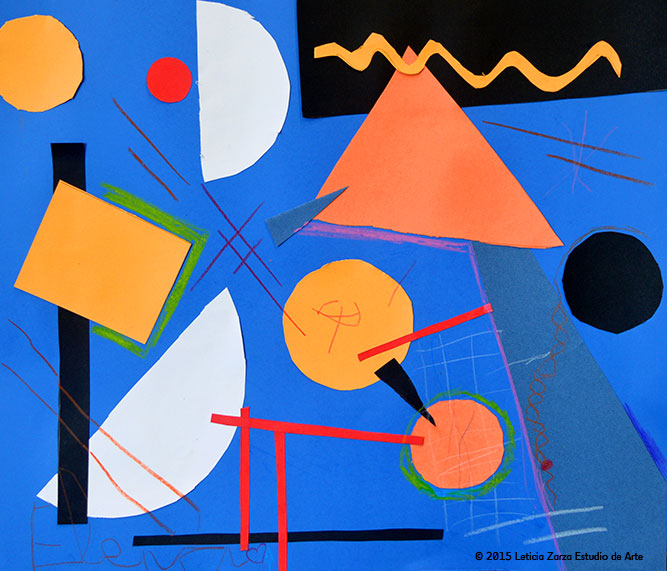 1º BÁSICO
SEMANA 14 AL 18 DE JUNIO
“EL ARTE ABSTRACTO”
¿QUÉ SIGNAIFICA LA PALABRA ABSTRACTO?
ES EL ACTO Y RESULTADO DE LA PALABRA ABSTRAER

¿QUÉ QUIERE DECIR ABSTRAER?
ALGO QUE NO SE PUEDE PERCIBIR DIRECTAMENTE A TRAVÉS DE LOS SENTIDOS. 
QUE SE ALEJA DEL ASPECTO DE LA REALIDAD
VIDEO: “ARTE ABSTRACTO”
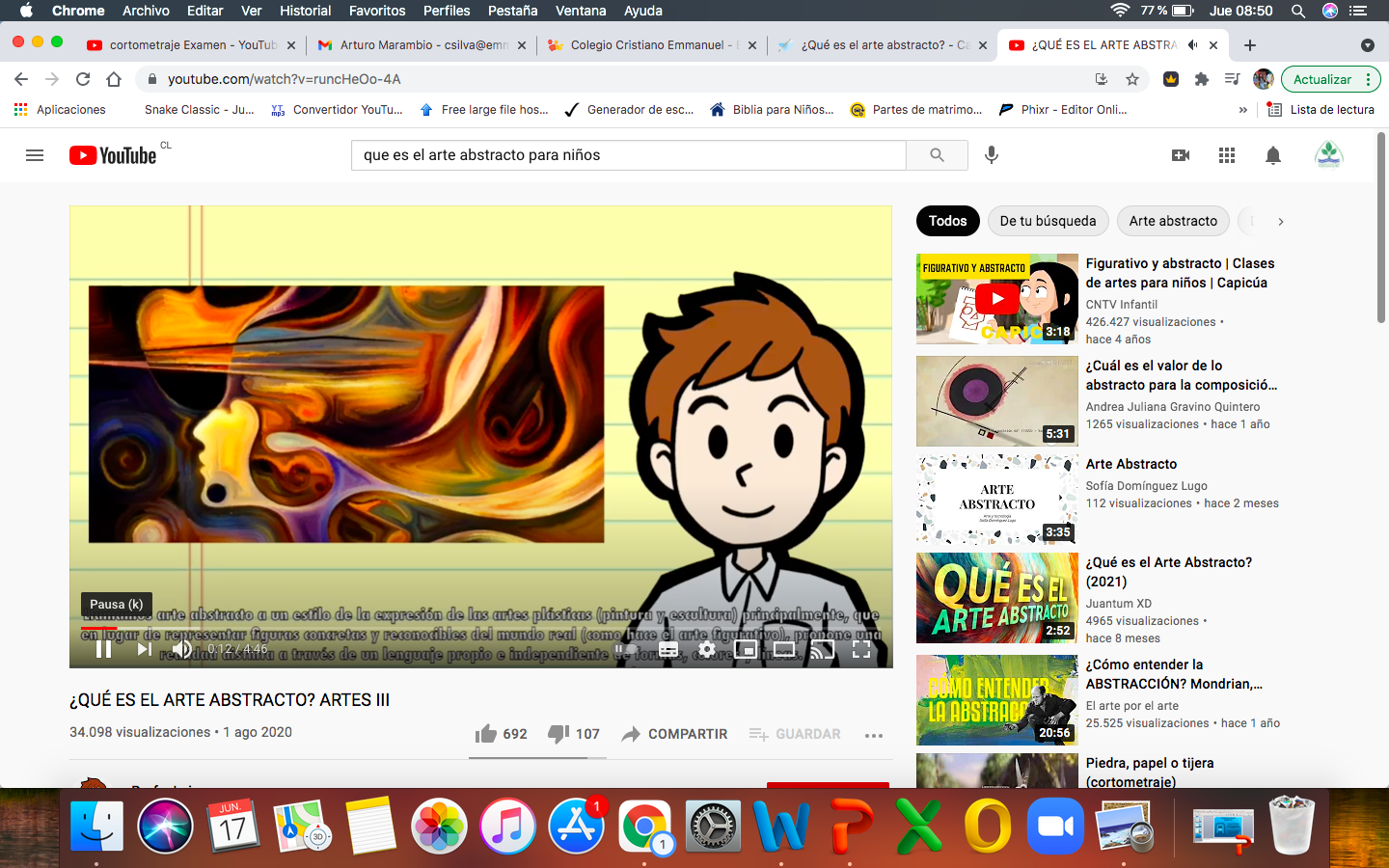 “EL ARTE ABSTRACTO”
ESTE ARTE, EXISTE DESDE LA PREHISTORIA EN DONDE DIVERSAS CULTURAS LO PRACTICABAN DESDE LA ESCRITURA, COMO TAMBIÉN CREANDO DIBUJOS UTILIZANDO FIGURAS GEOMETRICAS
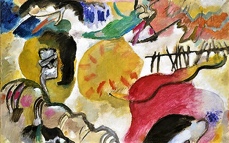 “EL ARTE ABSTRACTO”
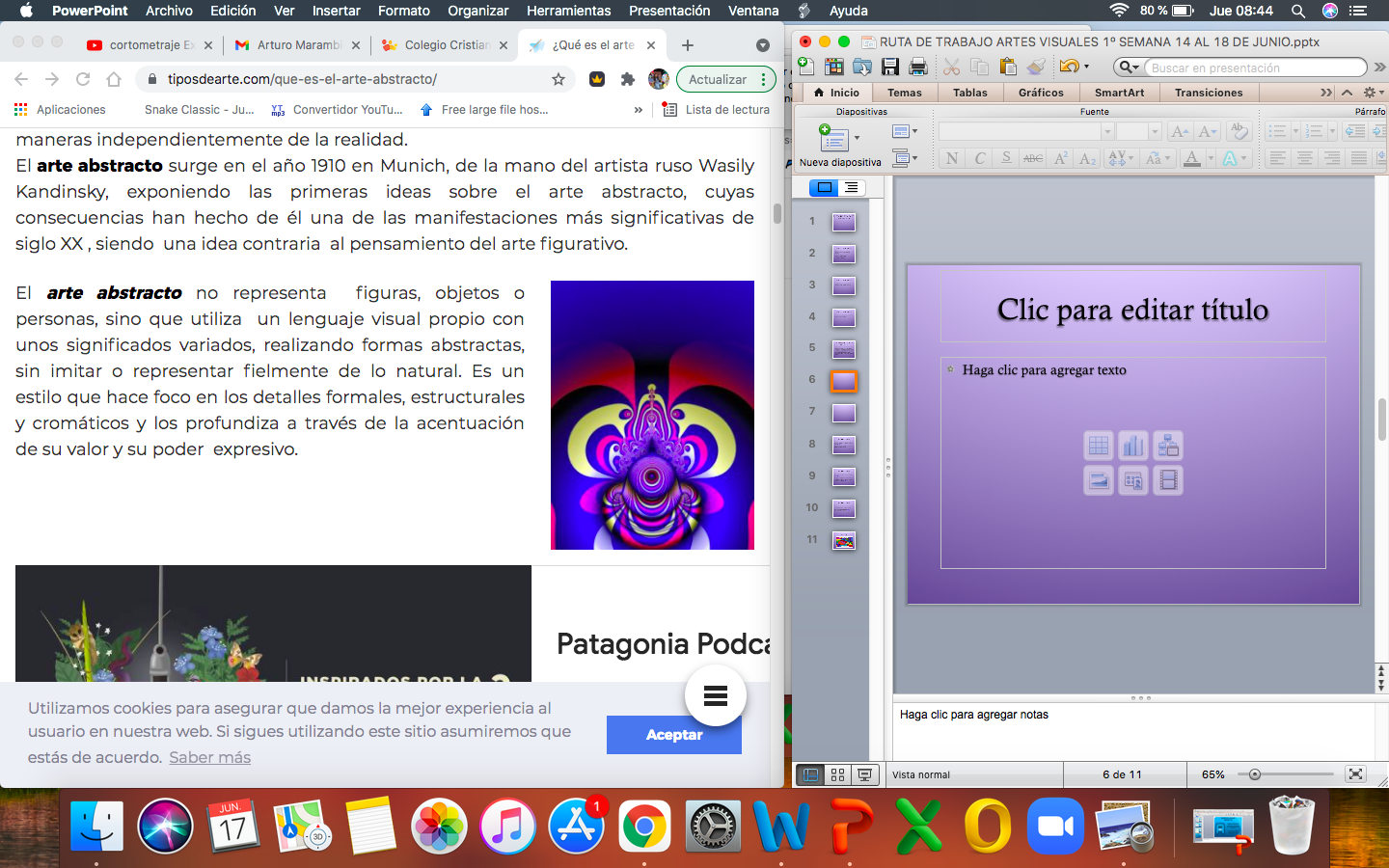 ESTE ARTE, NO PRESENTA FIGURAS, NI OBJETOS, NI PERSONAS; SINO MÁS BIEN UTILIZA UN LENGUAJE VISUAL PROPIO CON SIGNIFICADOS VARIADOS SEGÚN LO PIENSE CADA PINTOR.
“EL ARTE ABSTRACTO EN LOS NIÑOS”
LOS NIÑOS, PUEDEN CAPTAR CON MAYOR FACILIDAD QUE UN ADULTO EL ARTE ABSTRACTO.
ESTO SUCEDE CUANDO SE EXPLICA EN TÉRMINOS SENCILLOS Y SE PRESENTA CON UNA IMAGEN VISUAL, DADO QUE ELLOS AL QUERER REALIZAR UNA COPIA DEL DIBUJO, SUELEN NORMALMENTE A SER MUY POCO SIMILARES AL DIBUJO ORIGINAL. ESTO QUIERE DECIR, QUE HAN CREADO SU PROPIO ARTE ABSTRACTO EL CUAL NO ES IDENTIFICABLE PARA LOS ADULTOS.
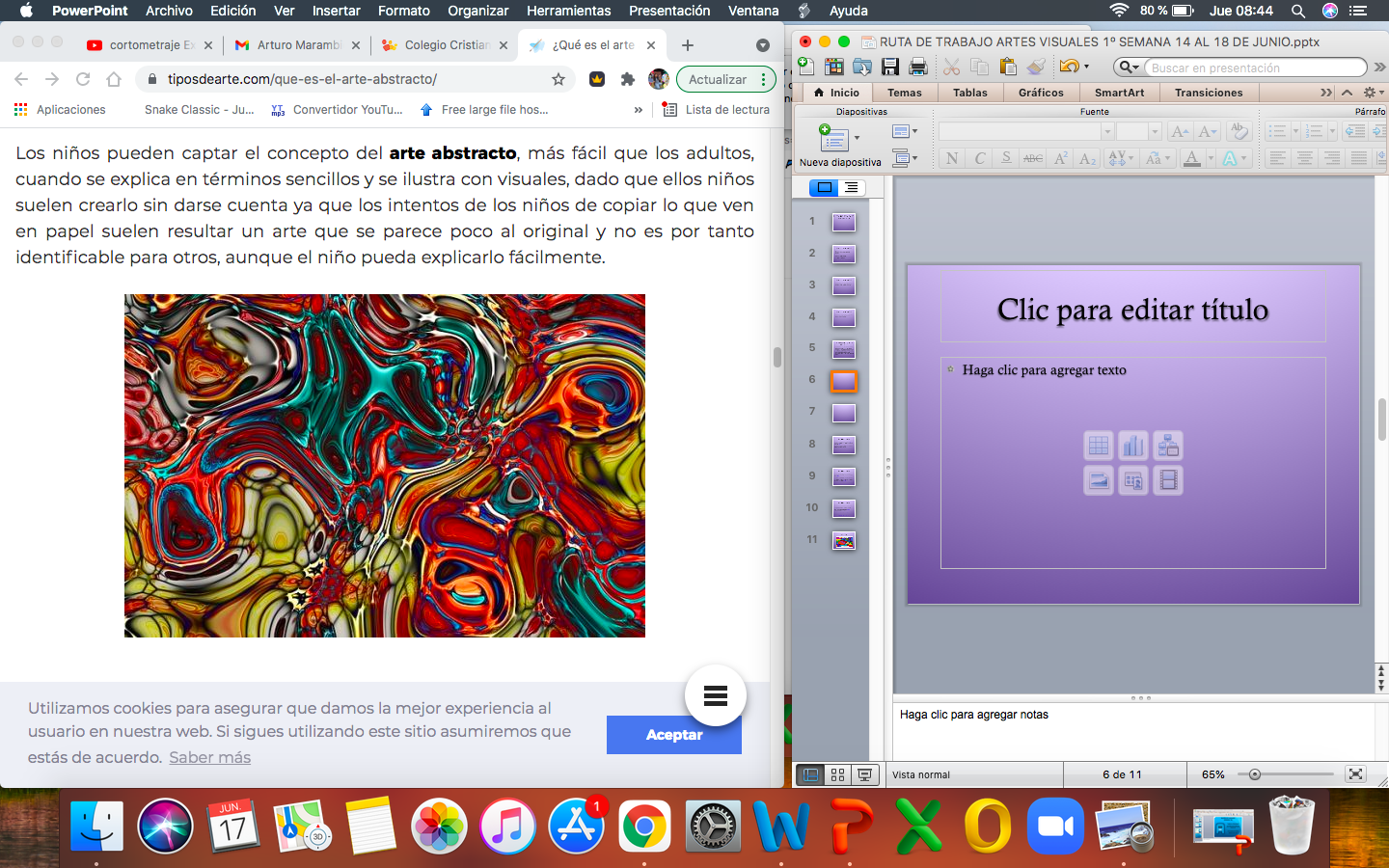 MATERIALES
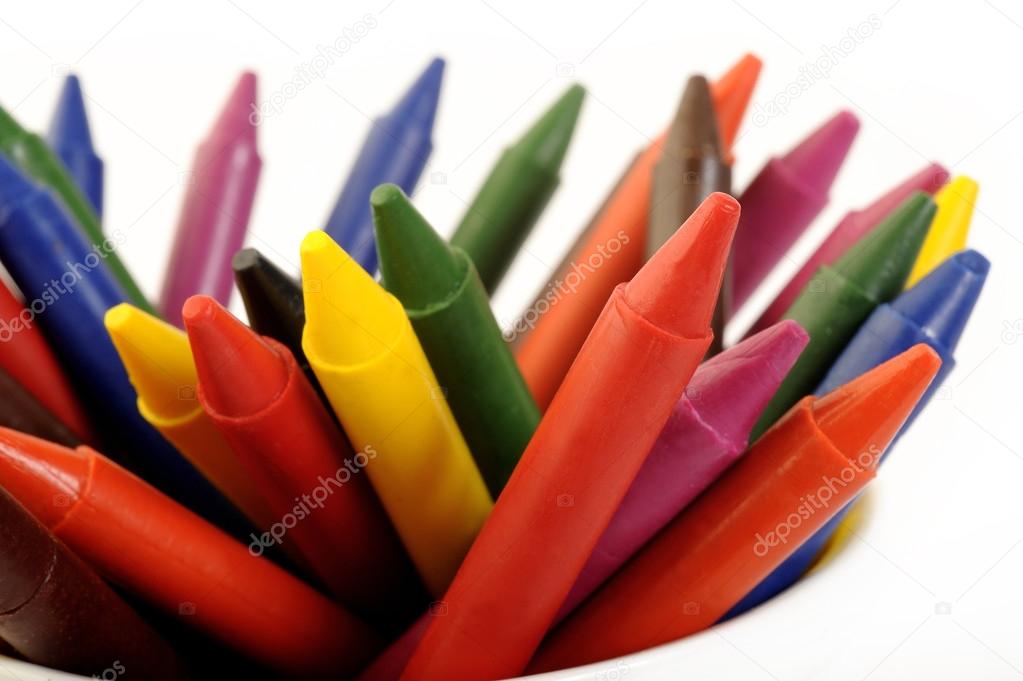 HOJA DE BLOCK
LAPICES DE CERA
REGLA
LAPIZ GRAFITO
GOMA
INSTRUCCIONES
1.- UTILIZAR LA HOJA DE BLOCK HORIZONTAL (2 PTOS.)
2.- HACER MARGEN DE 1 CM A CADA LADO DE LA HOJA DE BLOCK (2 PTOS.)
3.- TRAZAR DISTINTAS LINEAS CURVAS O RECTAS SOBRE LA HOJA DE BLOCK (DE LADO A LADO). (2 PTOS.)
INSTRUCCIONES
4.- LUEGO DE TRAZAR MUCHAS LÍNEAS SOBRE EL TRABAJO, CADA ESPACIO QUE SE HAYA FORMADO, SE DEBE PINTAR CON DISTINTOS COLORES DE LAPICES DE CERA. (2 PTOS.)
5.- UTILIZAR COMO MÍNIMO, 6 COLORES DISTINTOS DE LÁPICES DE CERA. (2 PTOS.)
6.- CON LAPIZ CERA NEGRO, REMARCAR CADA UNA DE LAS LÍNEAS TRABAJADAS. (2 PTOS.)
INSTRUCCIONES
7.- COLOCAR EN LA PARTE SUPERIOR COMO TÍTULO:    “MI OBRA DE ARTE”. (2 PTOS.)
8.- EN LA PARTE INFERIOR, NO OLVIDE COLOCAR NOMBRE Y APELLIDO DEL NIÑO. (2 PTOS.)
9.- EL TRABAJO DEBE ESTAR LIMPIO (2 PTOS.)
10.- FECHA DE ENTREGA MÁXIMA:
                    DOMINGO 20 DE JUNIO 2021  (2 PTOS.)

TOTAL: 20 PUNTOS = 7.0
EJEMPLO I
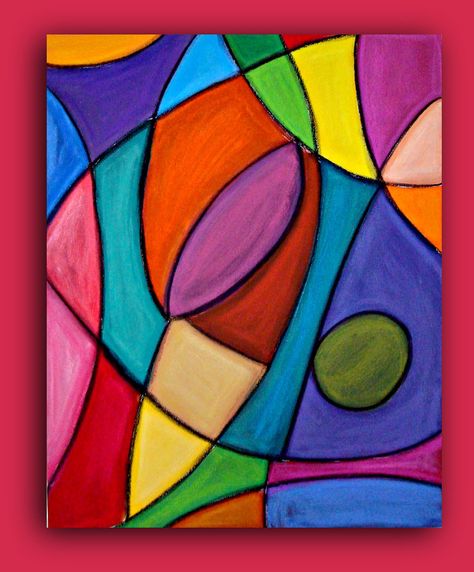 “MI OBRA DE ARTE”
“NOMBRE DEL ALUMNO”
EJEMPLO II
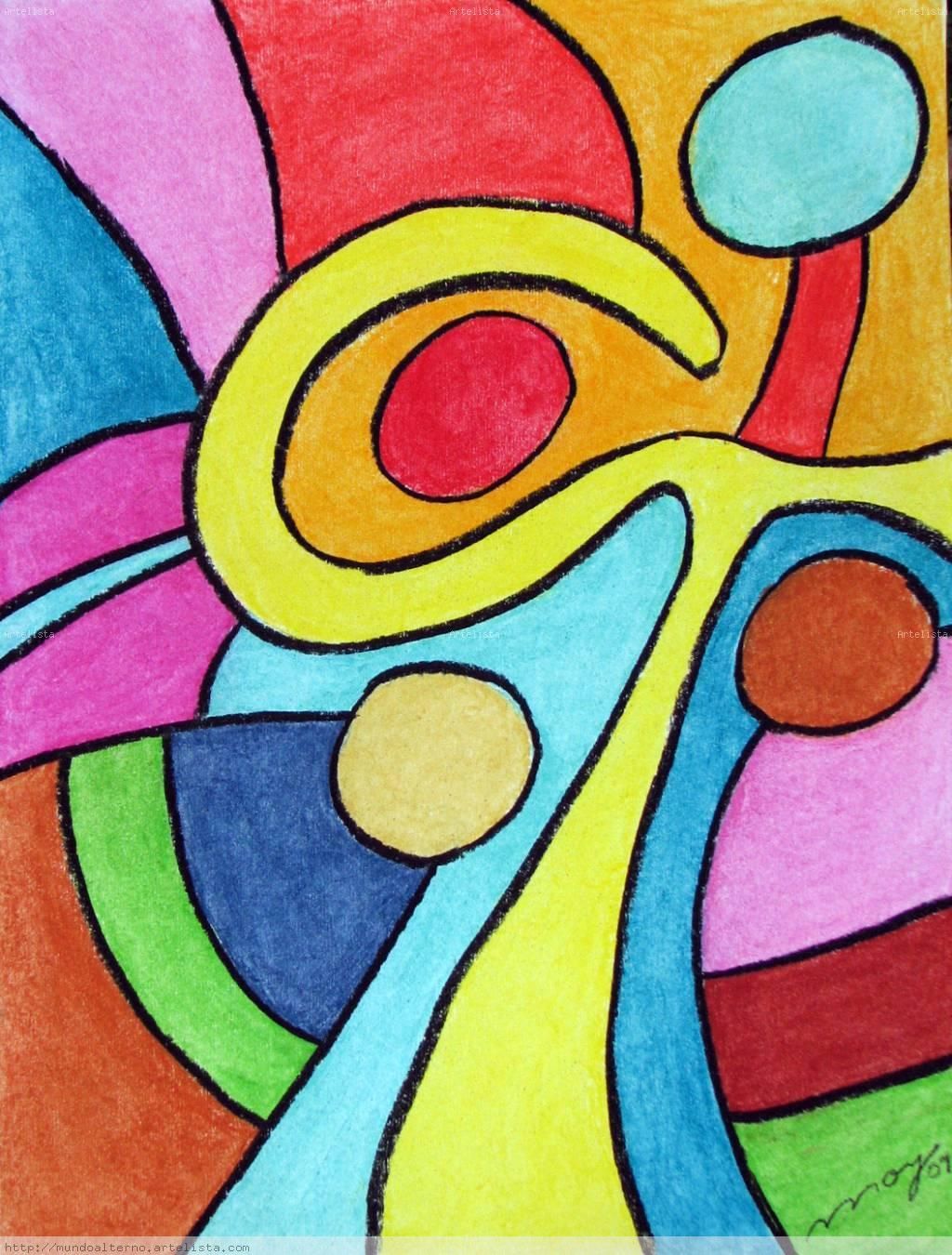 “MI OBRA DE ARTE”
“NOMBRE DEL ALUMNO”
JUEVES 17
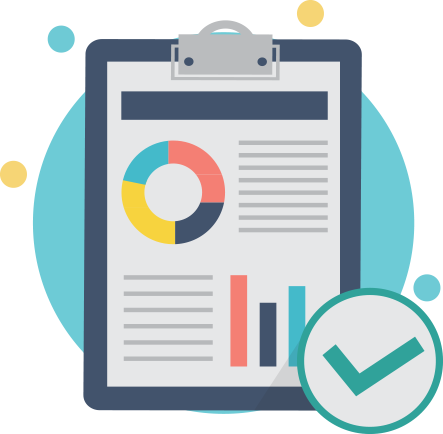 INFORME (16-JUNIO)
1 EVALUACIÓN “O. P.”
10 TAREAS AL BUZÓN
1 TRABAJO EVALUADO
1 EVALUACIÓN FINAL
DETALLE DE TRABAJOS
“DÍA DE LA MAMA”
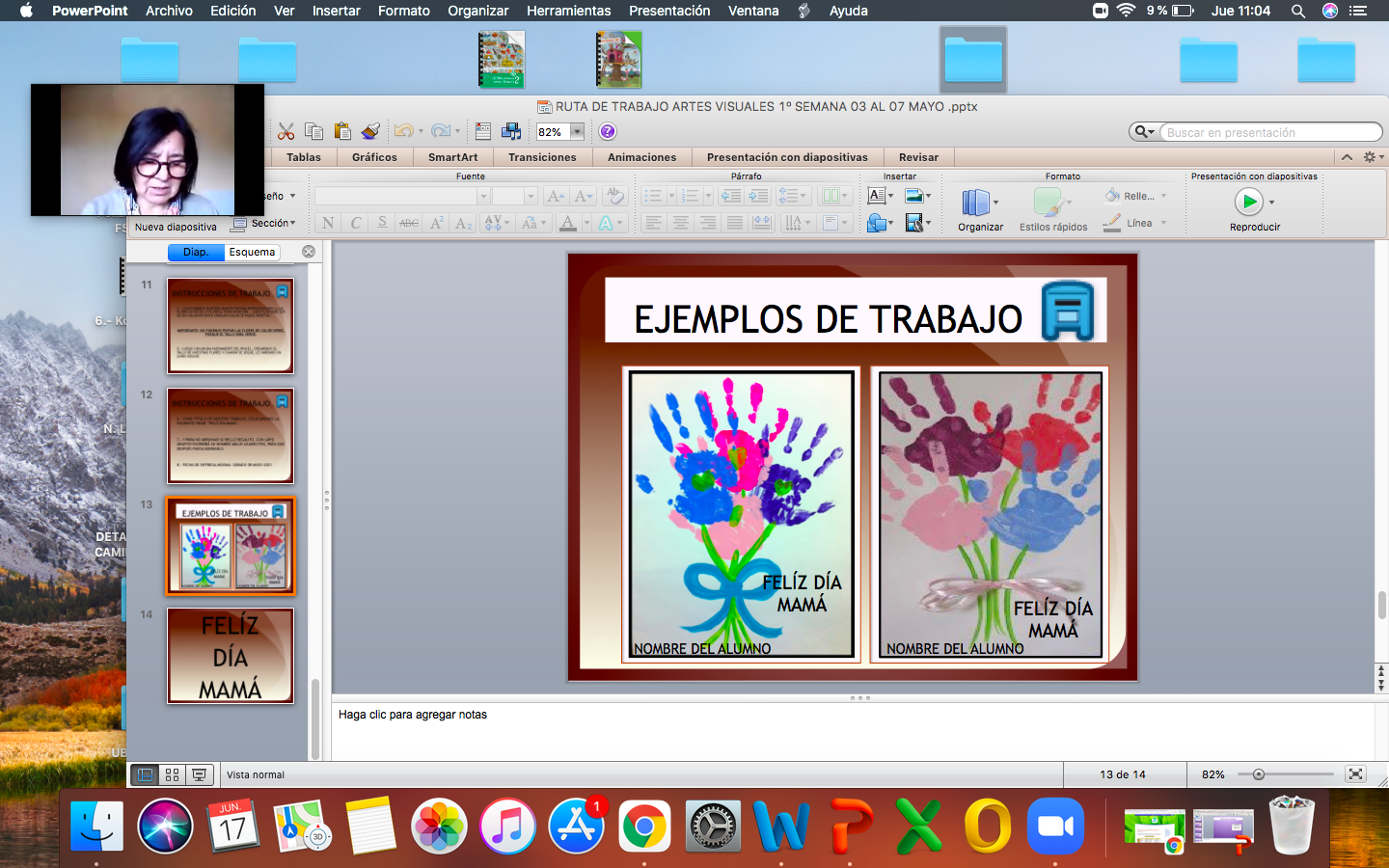 (SEMANA 10)
ALUMNOS PENDIENTES

TRINIDAD CHUA
AMANDA PARDO
“LAS LÍNEAS”
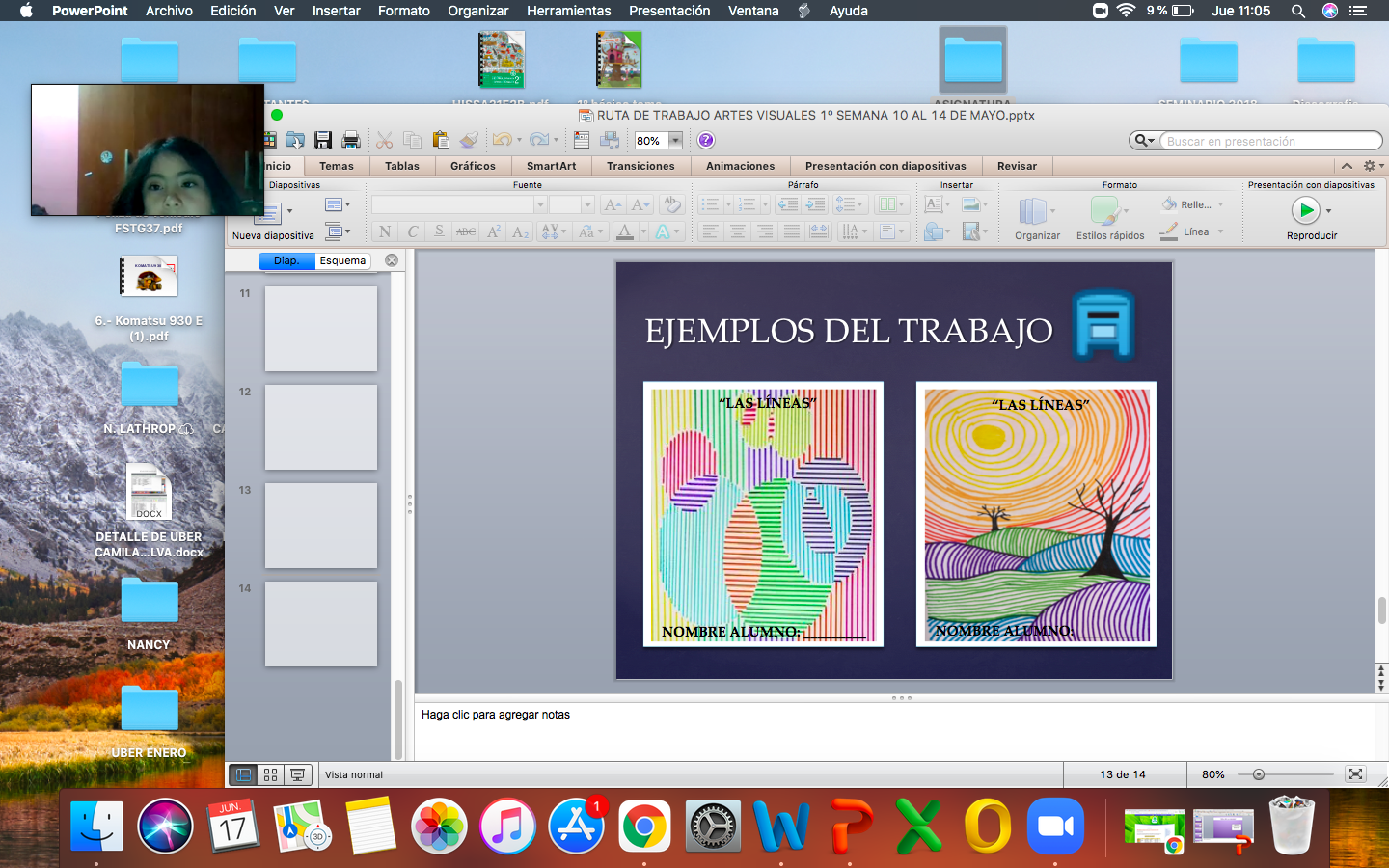 (SEMANA 11)
ALUMNOS PENDIENTES

ISAÍAS ULLOA
“MES DEL MAR”
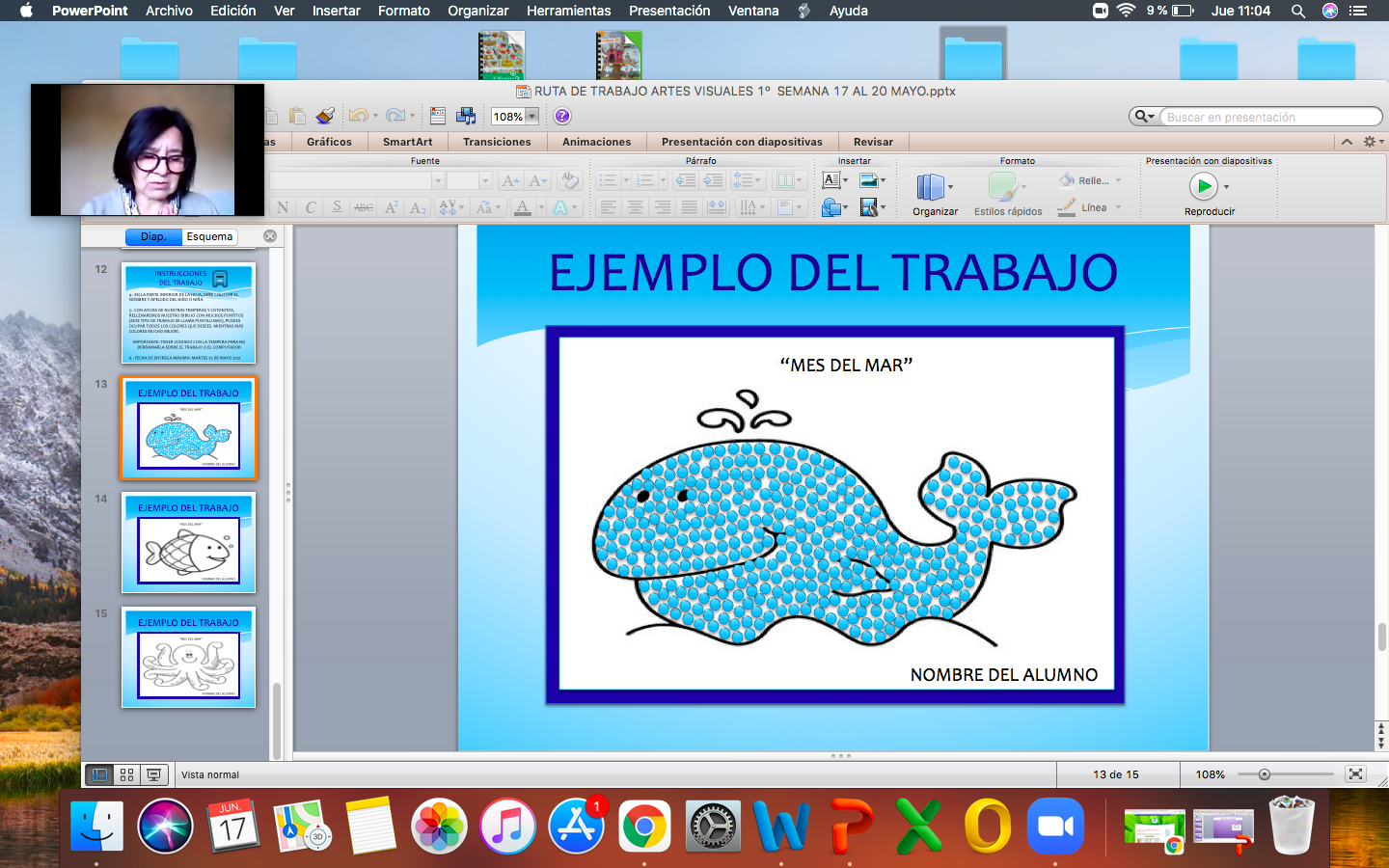 (SEMANA 12)
ALUMNOS PENDIENTES

TRINIDAD CHUA
ESTER ERICES
AMANDA PARDO
QUERIT REYES
ISAIAS ULLOA
“ANIMALITOS CON HOJAS”
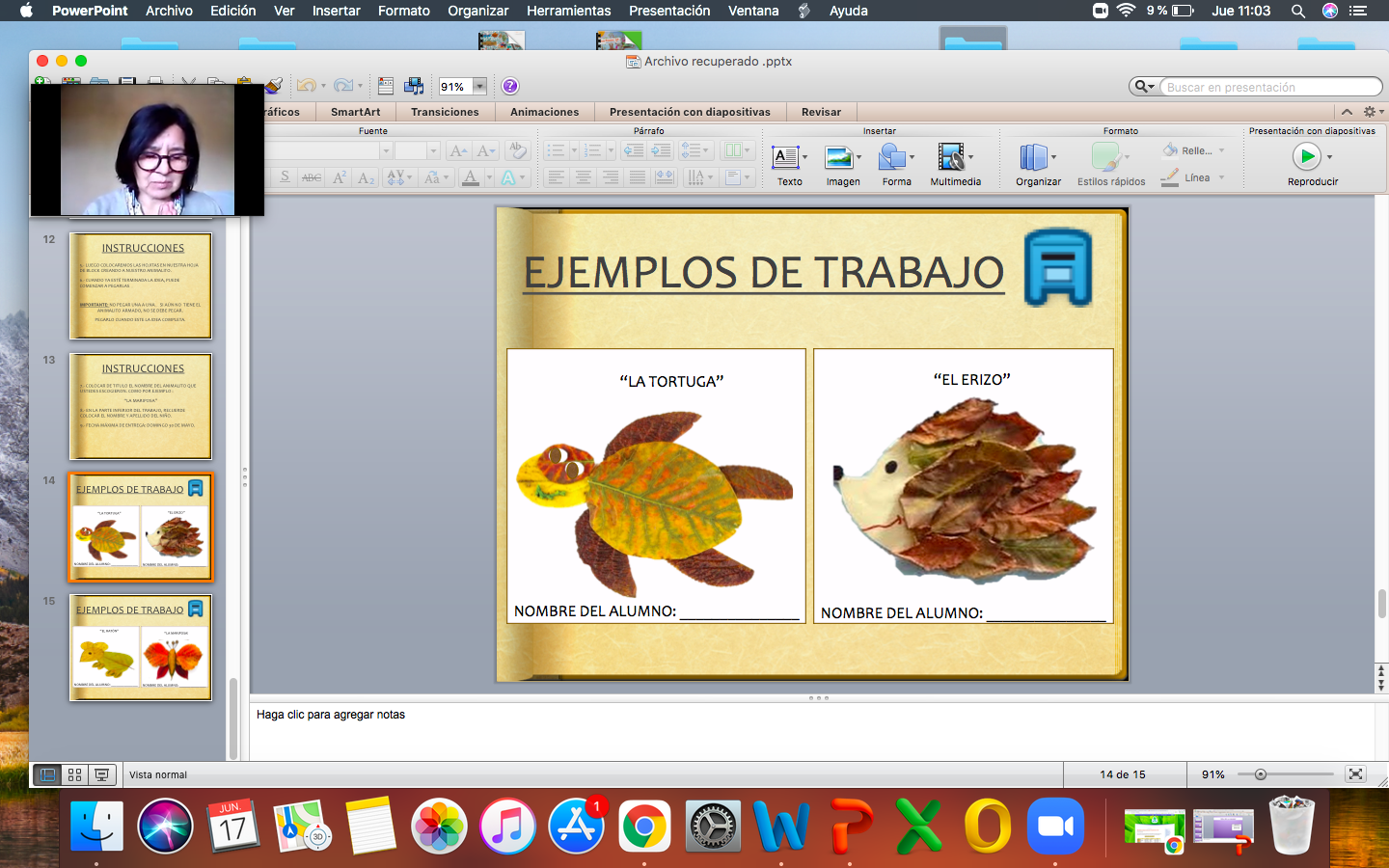 (SEMANA 13)
ALUMNOS PENDIENTES

TRINIDAD CHUA
AIMEE MOSCOSO
AMANDA PARDO
LUCAS SEPULVEDA
ISAIAS ULLOA
DESIREE ULLOA
“LA ABEJA”
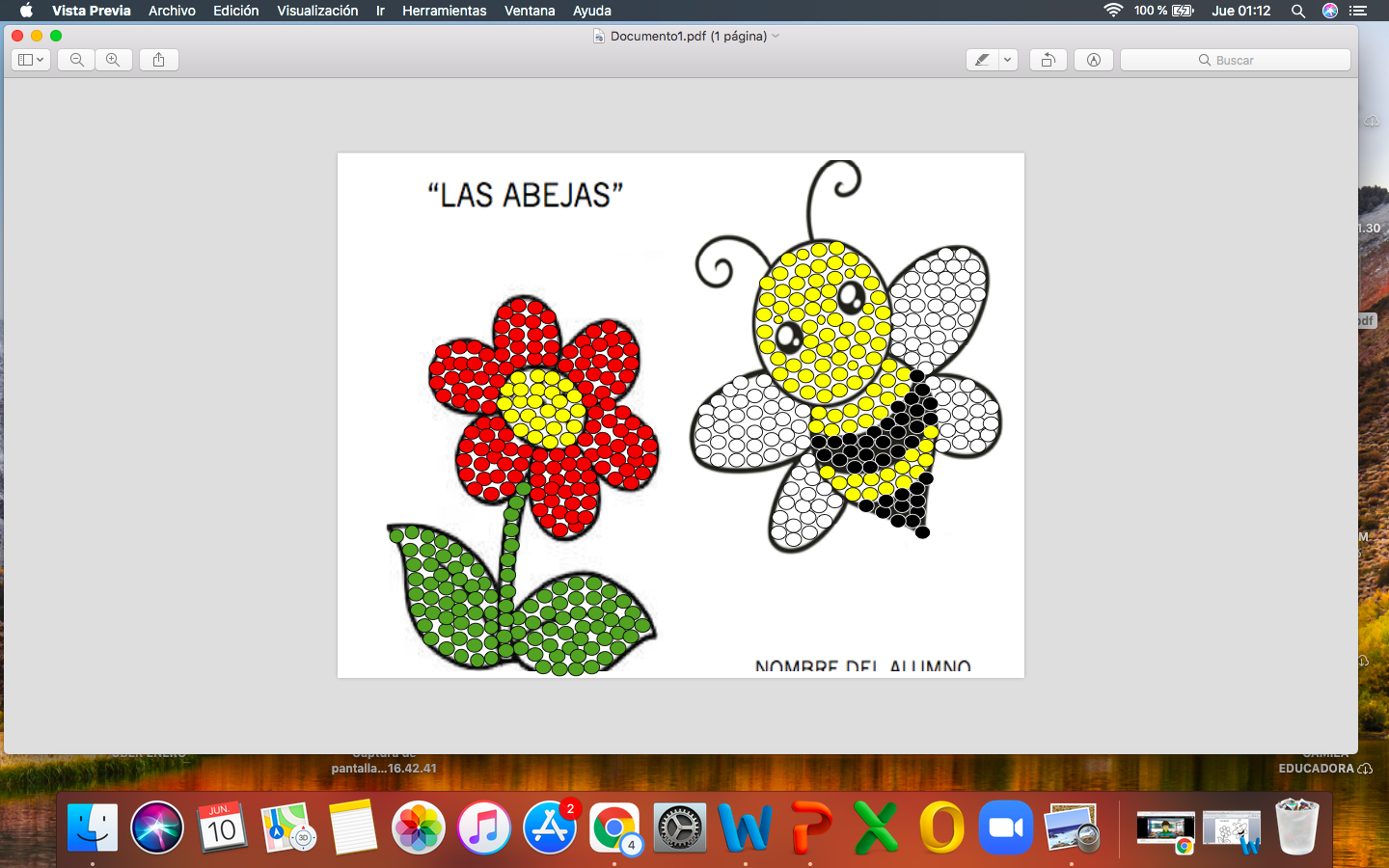 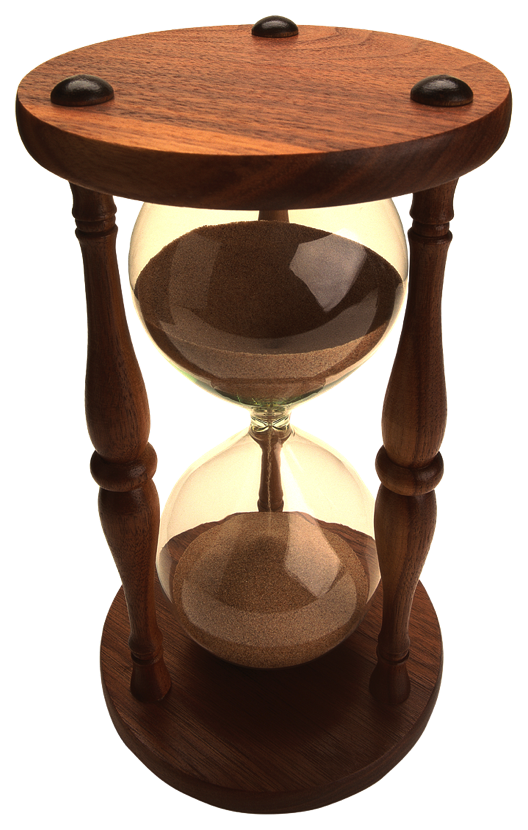 ACTIVIDAD EVALUADA“UN OTOÑO DIFERENTE”
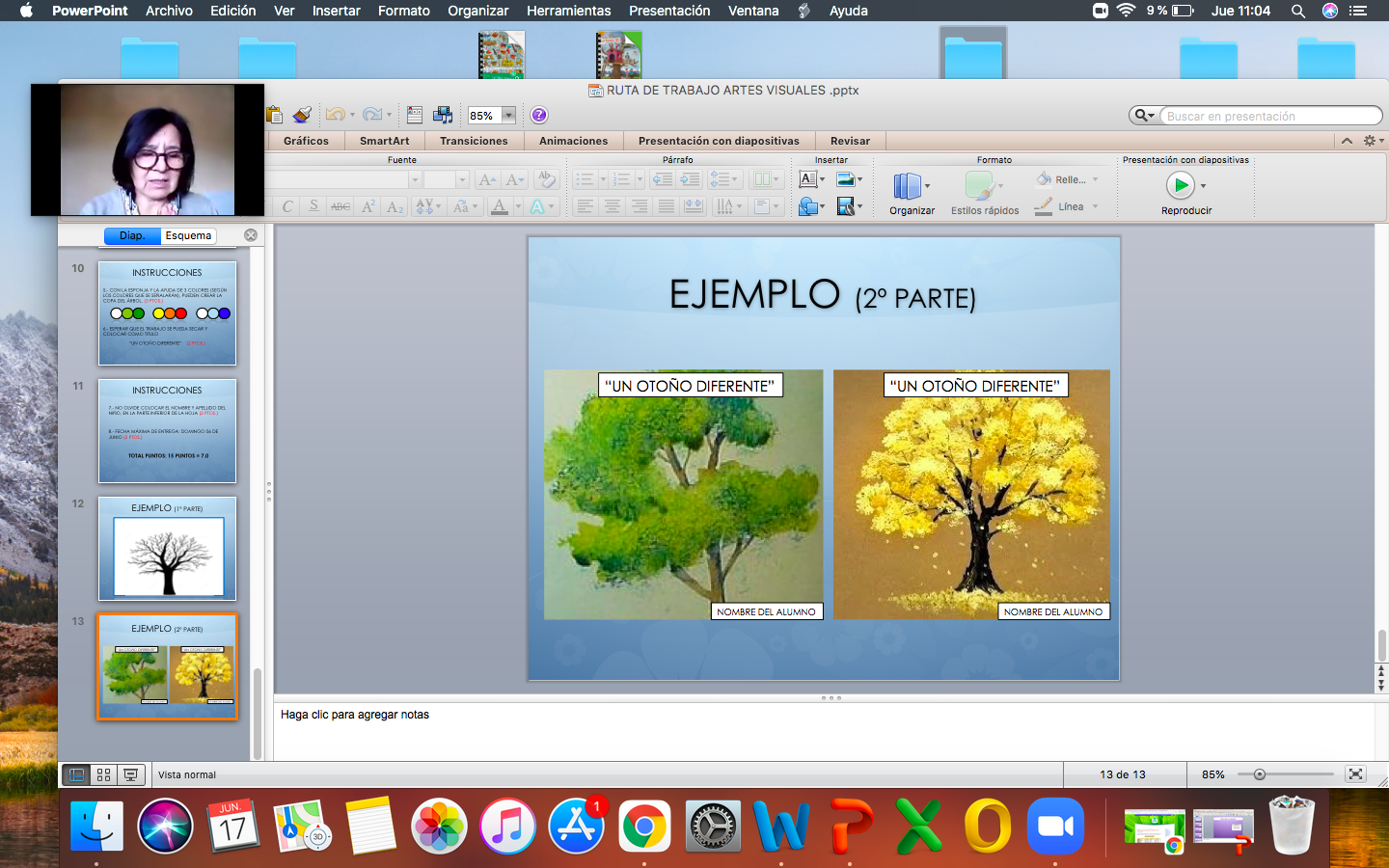 (SEMANA 14)
ALUMNOS PENDIENTES

AIMEE MOSCOSO
ISAIAS ULLOA
DESIREE ULLOA
BUZÓN ACTIVIDADES(SEMANA 16)
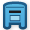 “TAREAS ATRASADAS”
SE PUEDEN ENVIAR TODAS LAS TAREAS ATRASADAS MENCIONADAS EN ESTE PPT.

FECHA MÁXIMA DE ENTREGA 
DOMINGO 20 DE JUNIO